ПРОФИЛЬ ПОБЕДИТЕЛЯЗАКУПОКГОСКОМПАНИЙ
Евгений Князев
07.02.2018
Основные принципы деятельности Внешэкономбанк
1
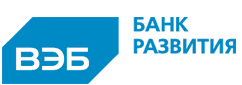 ЗАКУПКИ У МСП
Портрет потенцального героя
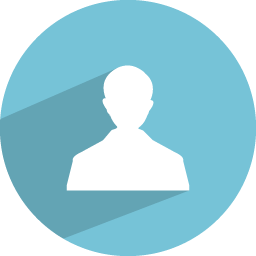 - финансовые услуги (оценка, Due diligence, маркетинг, мониторинг);
-  ИТ-услуги, разработка и модификация ПО, поставка и техобслуживание ТПС;
- проектирование и строительно-монтажные работы;
- полиграфическая (брендированная) продукция, организация выставок;
- продукция для АХО.
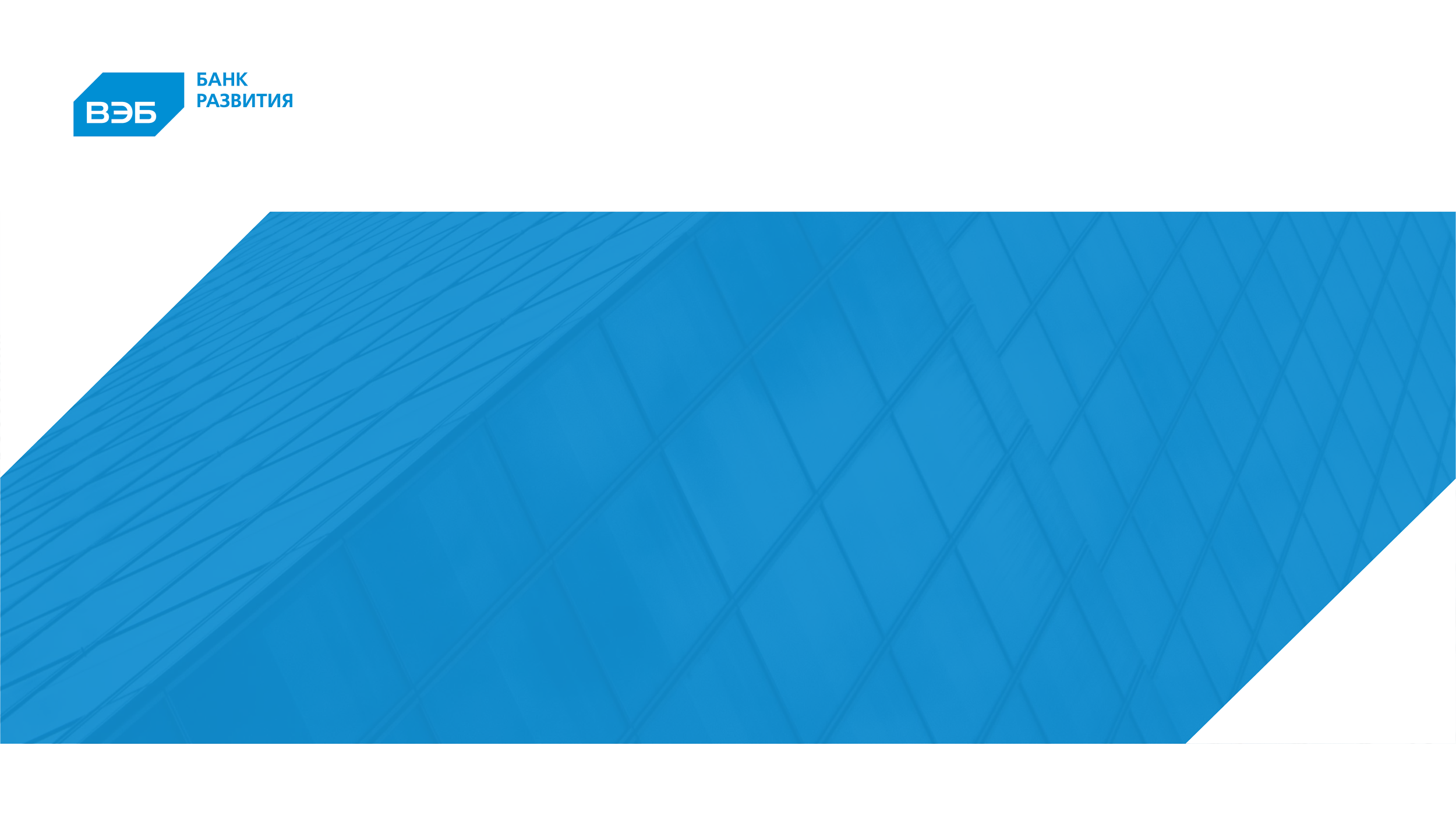 МЕРЫ ПОДДЕРЖКИ
1
2
3
Отказ от обеспечения заявки
Программа партнерства
Обучение
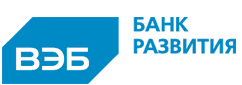 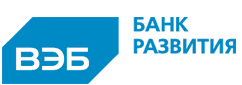 ДЛЯ ПОБЕДЫ В ЗАКУПКАХ ГОСКОМПАНИЙ
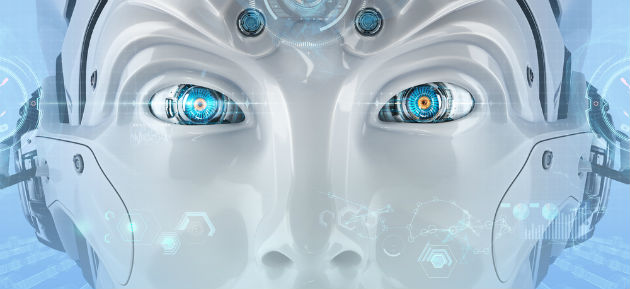 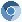 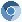 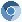 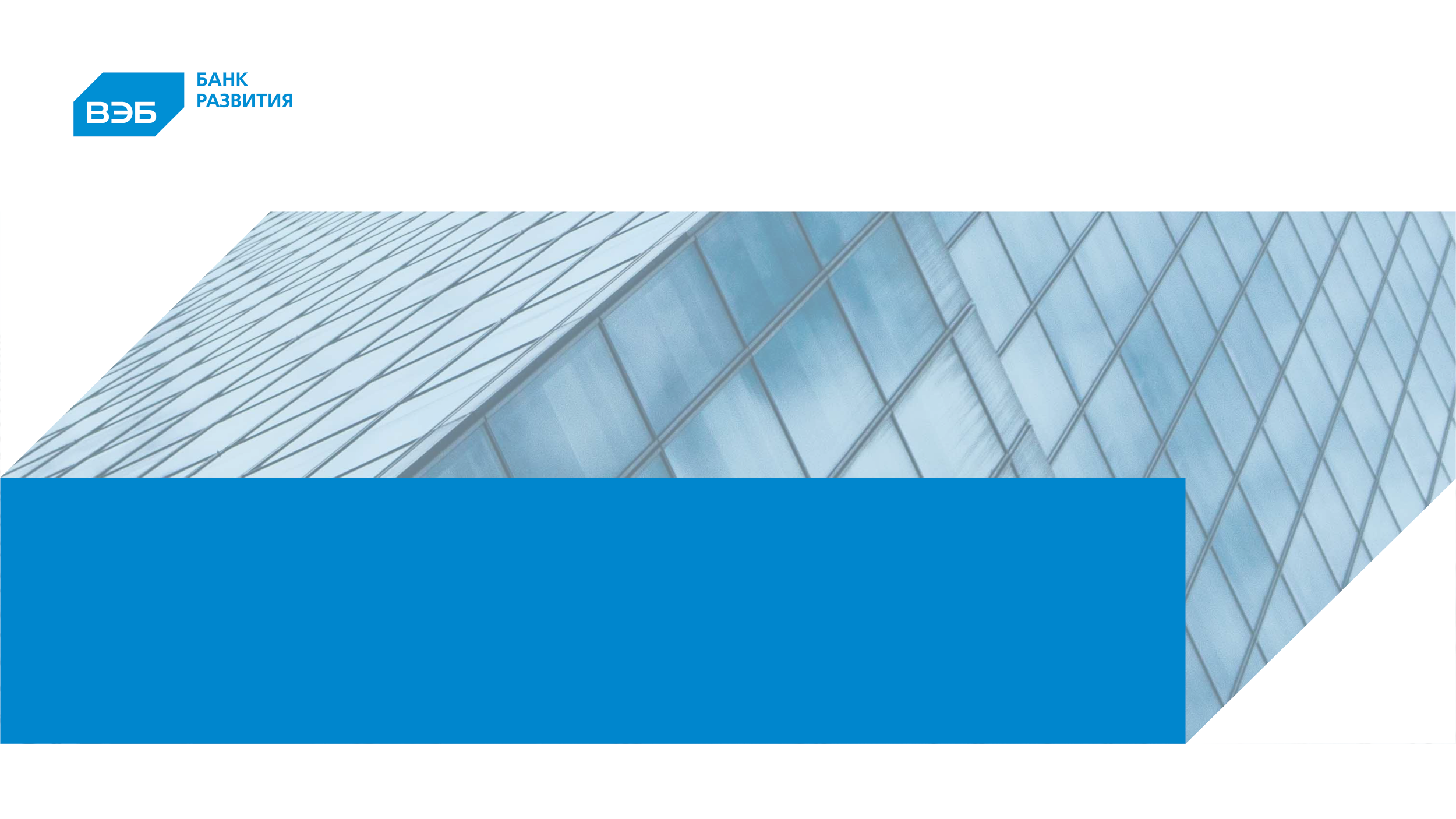 1 ИЗУЧЕНИЕ ПОТЕНЦИАЛЬНОГО ЗАКАЗЧИКА
цели заказчика
стратегия
потребности
ДЕЙСТВУЕМ ПРОАКТИВНО!
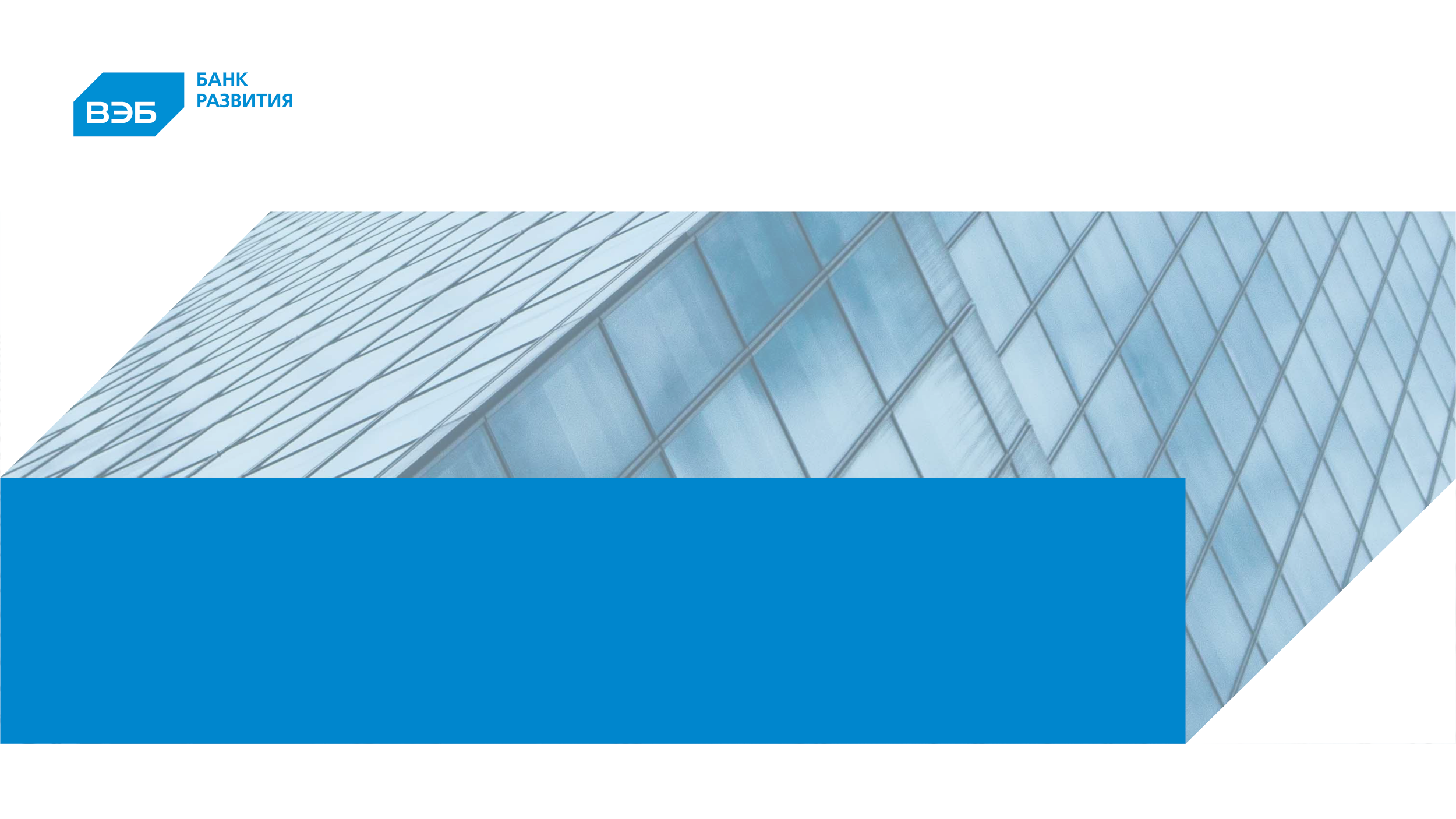 2 АНАЛИЗ ПРЕДЫДУЩИХ ЗАКУПОК
ЧТО Я НЕ СДЕЛАЛ, ЧТОБЫ ПОБЕДИТЬ?
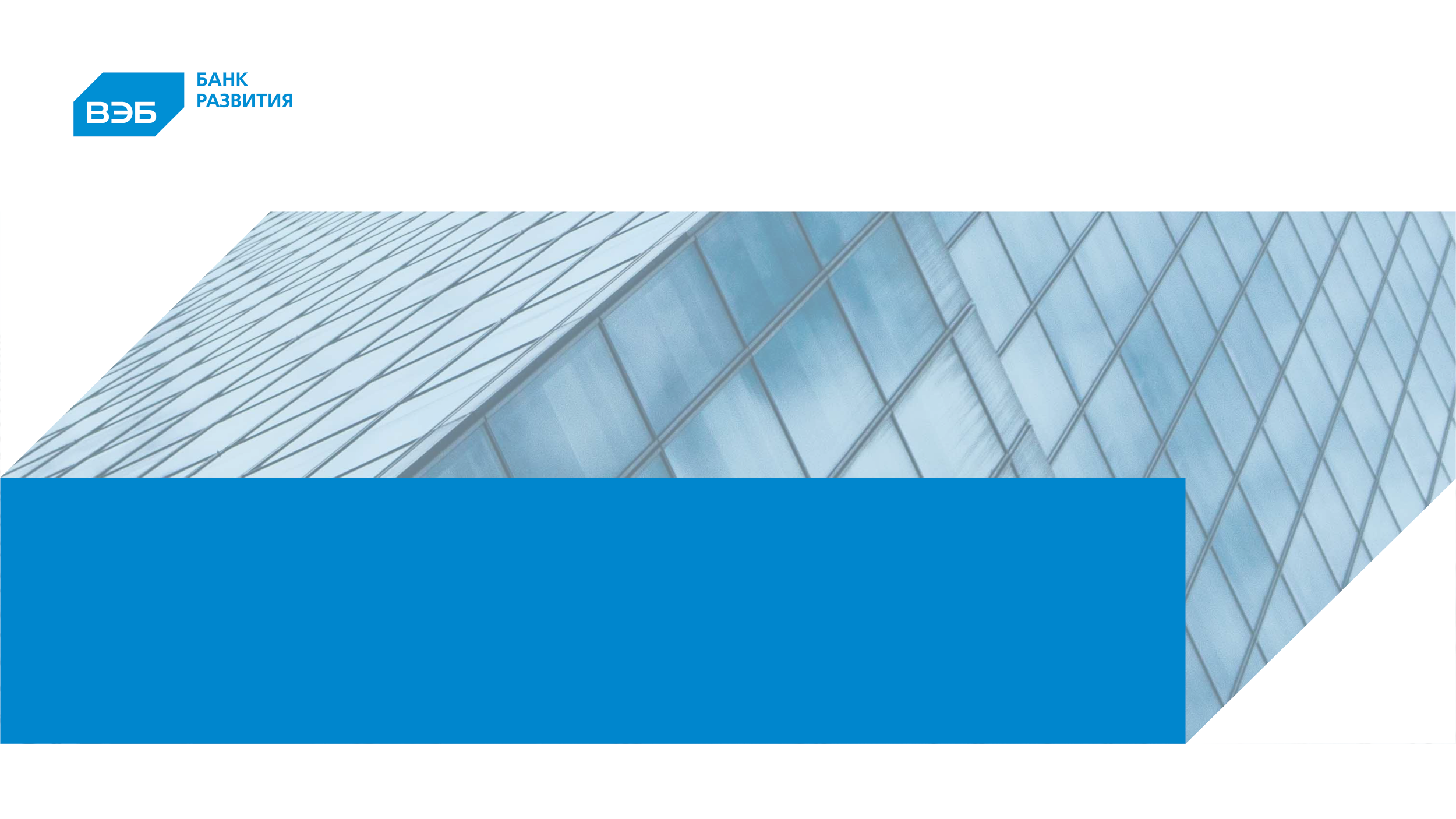 3 ПОИСК ВАРИАНТОВ ПОВЫШЕНИЯ ЭФФЕКТИВНОСТИ
Лучшее за меньшие деньги!
ЕСЛИ ЦЕНА НА ПРОДУКЦИЮ НЕ МЕНЯЕТСЯ
И ТЕМ БОЛЕЕ РАСТЕТ, ЗАКАЗЧИК НЕ БУДЕТ РАССМАТРИВАТЬ ЭТОТ ВАРИАНТ
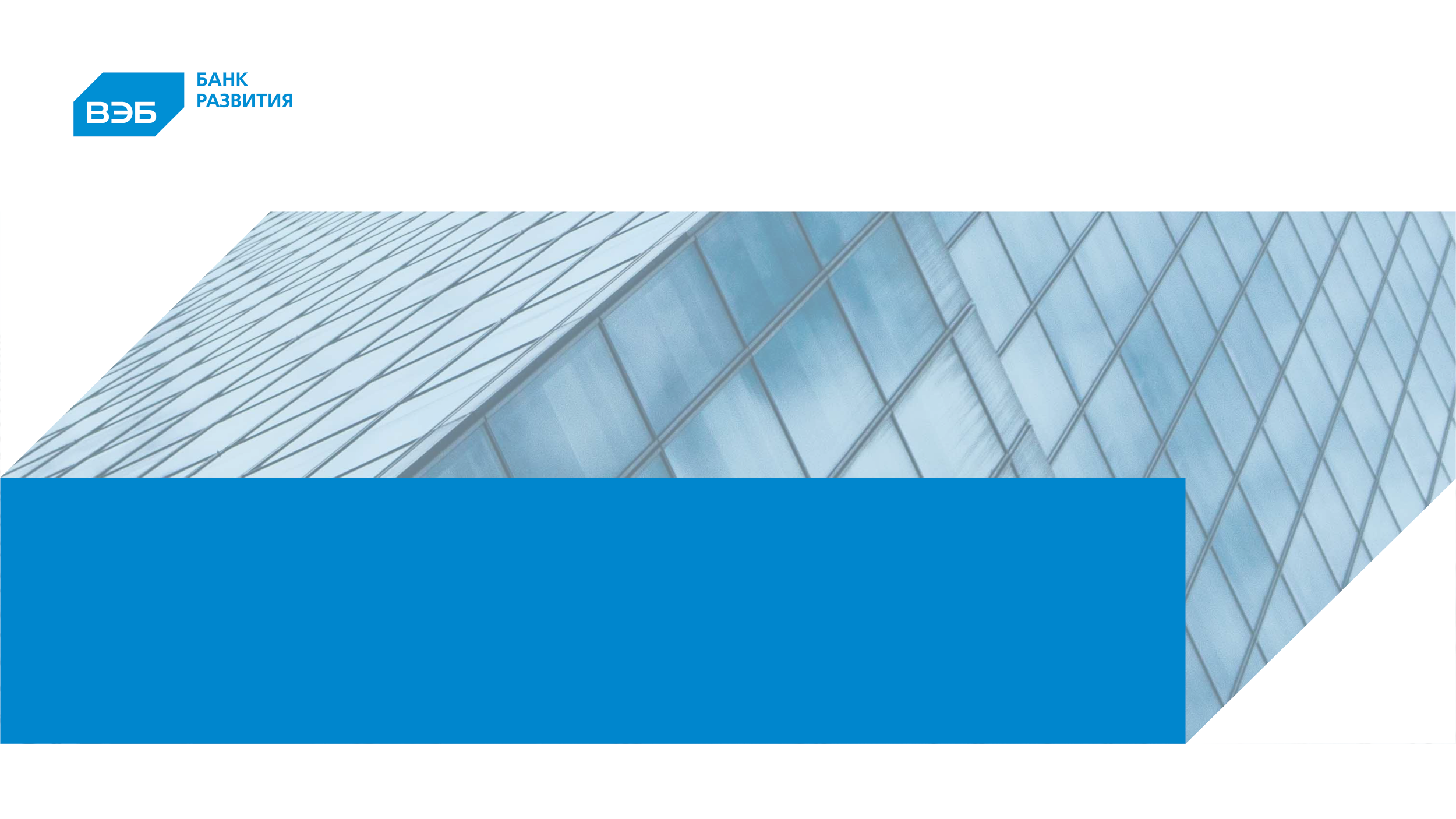 4 ИЗУЧЕНИЕ ДОКУМЕНТАЦИИ
ГОТОВЬТЕСЬ НЕ К ЗАКУПКЕ, 
А К ЗАКУПКАМ!
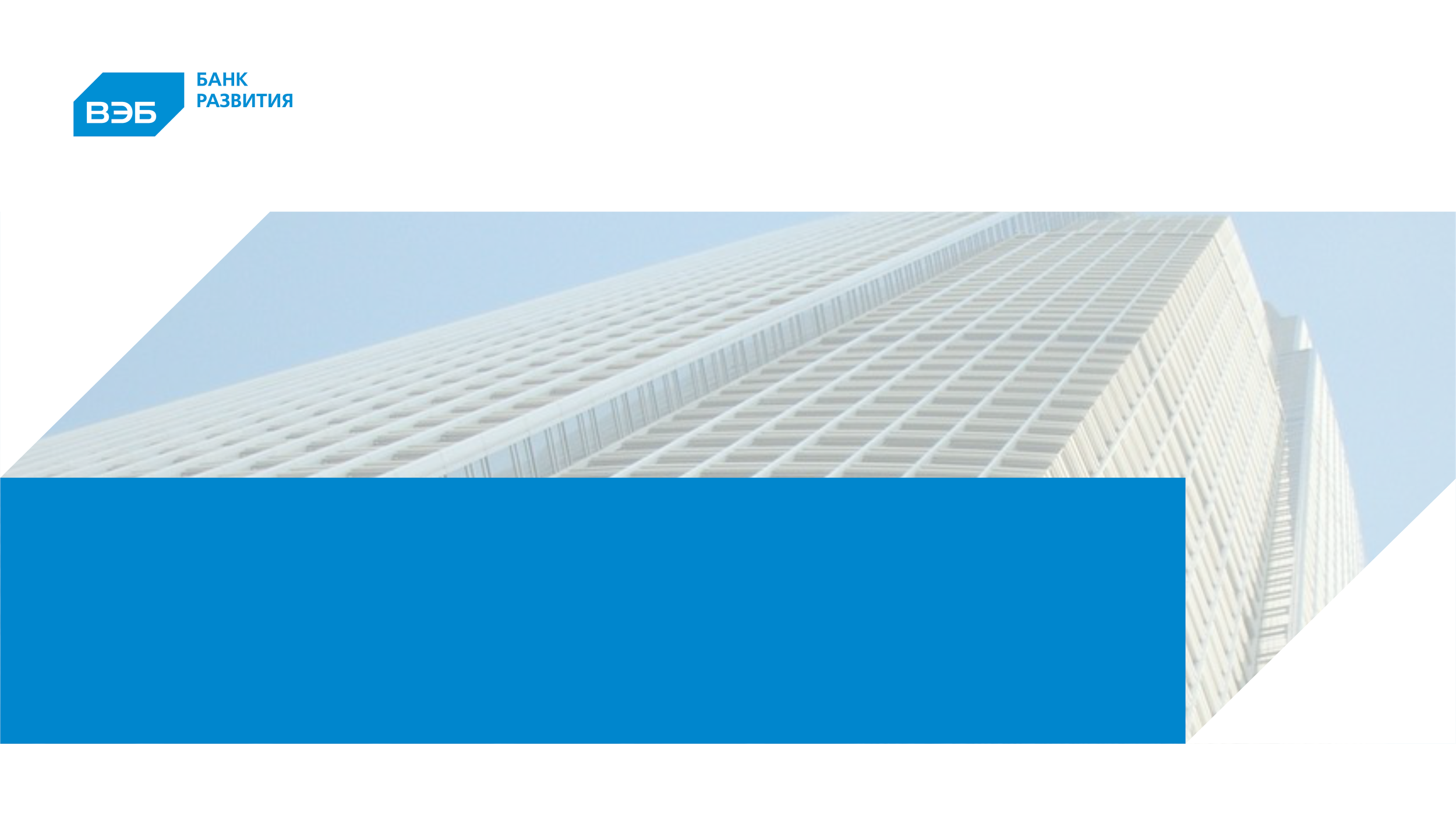 ПОЛЕЗНЫЕ ИНФОРМАЦИОННЫЕ РЕСУРСЫ
VEB.COGNITIVE.RU
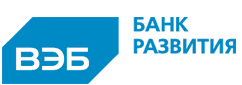 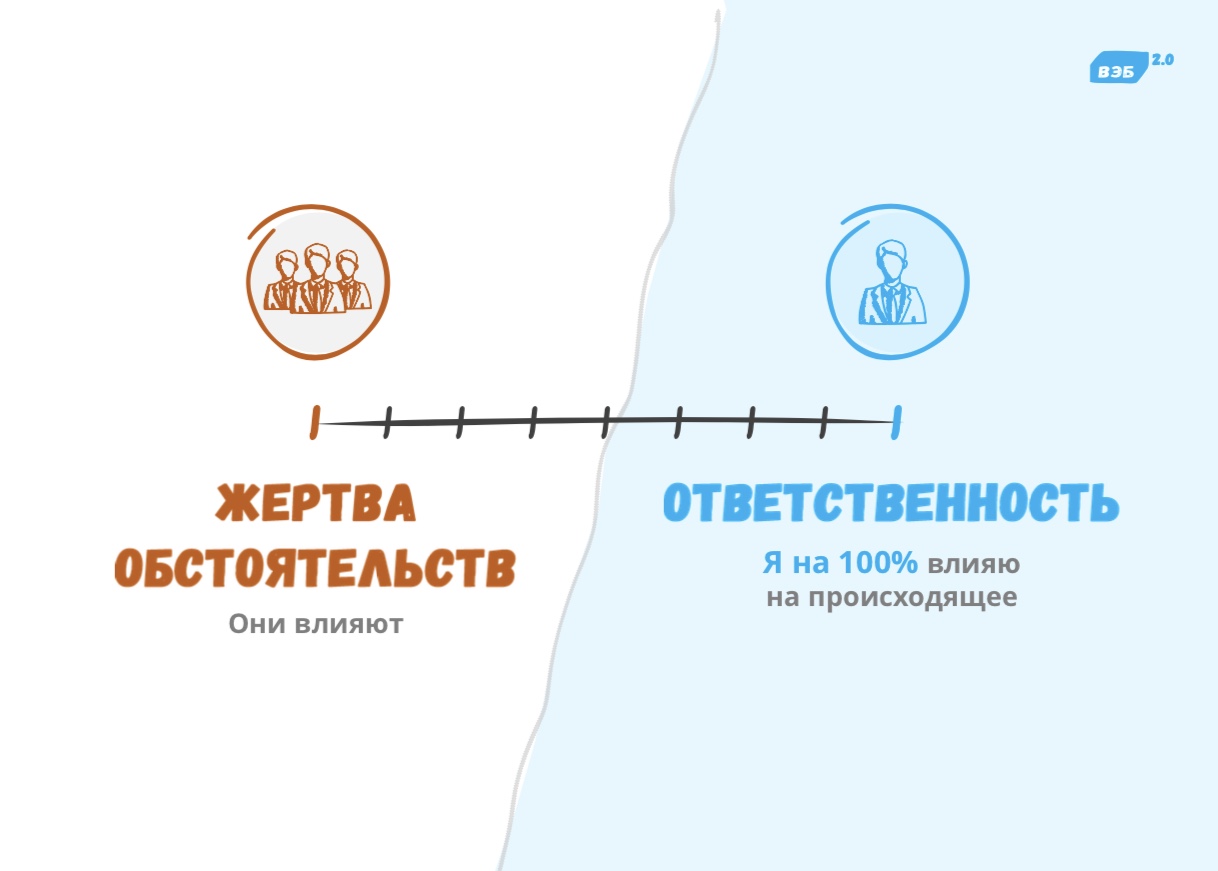 On the go
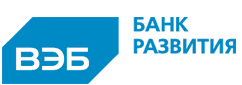 ПОРТРЕТ ПОТЕНЦИАЛЬНОГО ГЕРОЯ
Портрет потенцального героя
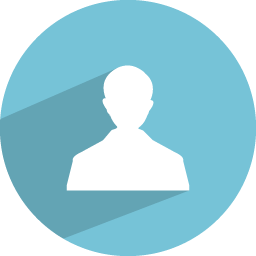 Самоорганизация
Лидерство
Инициатива
Профессионализм
Устойчивое развитие
ПРОФИЛЬ ПОБЕДИТЕЛЯЗАКУПОКГОСКОМПАНИЙ
Евгений Князев
07.02.2018
Основные принципы деятельности Внешэкономбанк
12